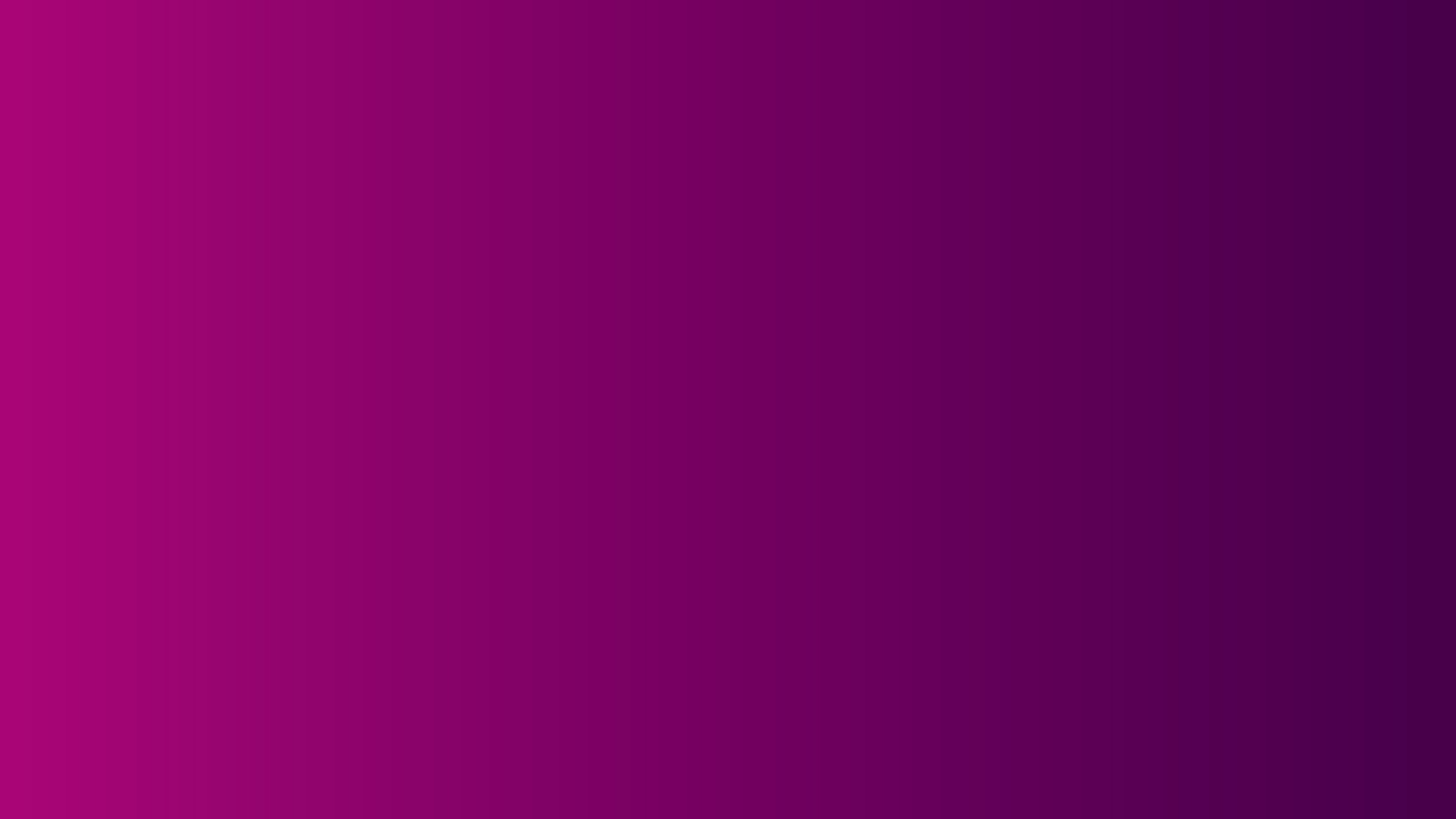 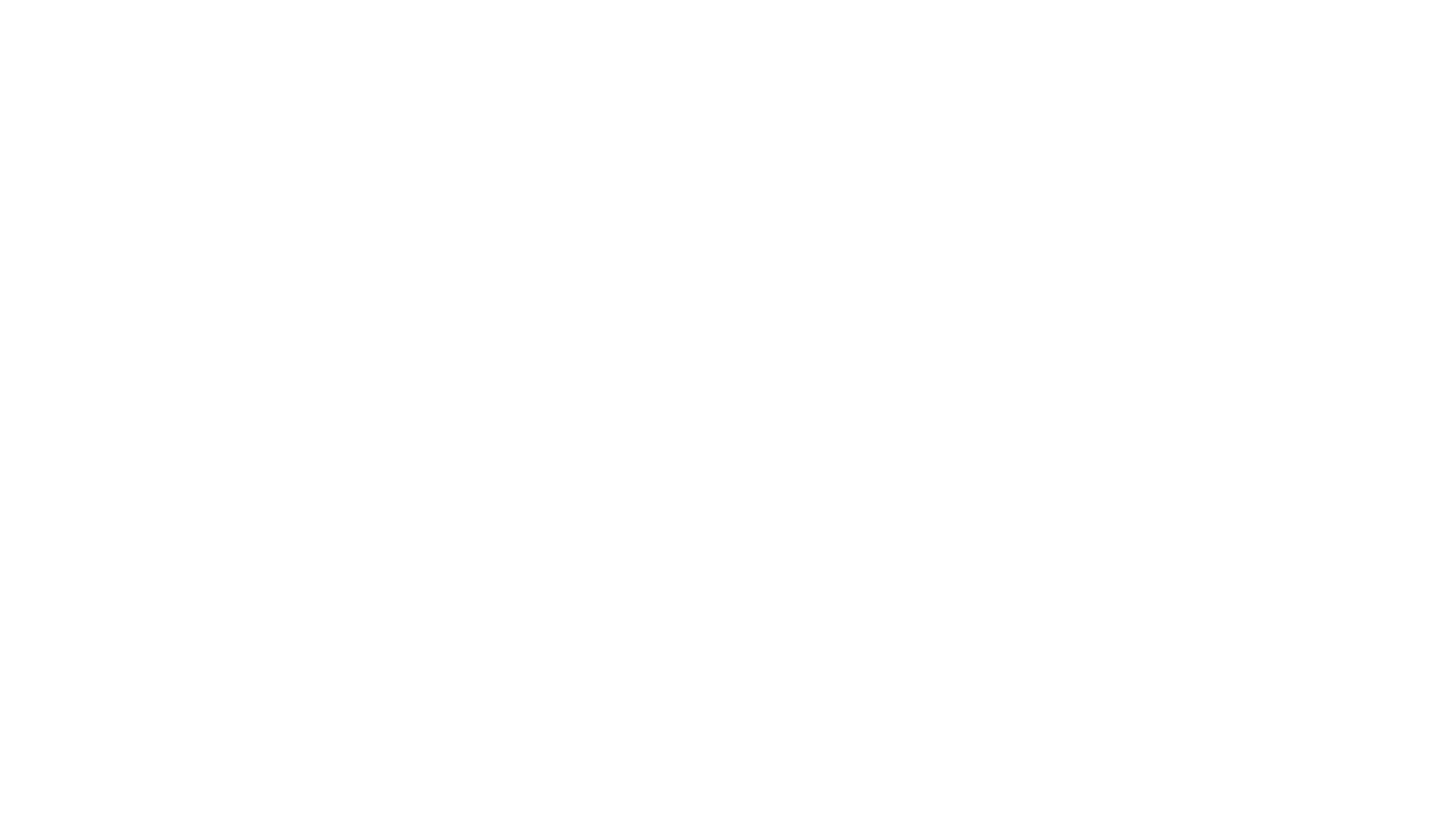 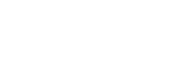 Lizenzkosten 2024
AudioXpert ist ein web-basiertes Tool zur Planung von Radiowerbung in Deutschland. Die ausgewiesenen Hörerzahlen beruhen auf der Studie ma Audio der ag.ma e.V. In der Tarifdatenbank sind die Einschaltpreise und Kontaktdaten der werbungführenden Radio- und Online-Audio-Angebote enthalten.
Lizenzkosten (concurrent user)
1. Festbuchung Jahresbezug:
Erster Arbeitsplatz (Hauptlizenz) Euro 1.800 pro Jahr/ jeder weitere Arbeitsplatz (Nebenlizenz) Euro 650 pro Jahr
 2. QUARTALSBEZUG:
Erster Arbeitsplatz (Hauptlizenz) Euro 600 pro Quartal/ jeder weitere Arbeitsplatz (Nebenlizenz) Euro 250 pro Quartal
rabattstaffel:
ab 5 Lizenzen 5%		ab 12 Lizenzen 10%
ab 8 Lizenzen 8%		ab 18 Lizenzen 12%
Lieferumfang
Sämtliche Programm-Updates im lizenzierten Zeitraum
Sämtliche Updates der Tarif- und Stammdatenbanken im lizensierten Zeitraum
Sämtliche von der ag.ma zur öffentlichen Verwendung freigegebene Datensätze der ma Audio (WTK/WMK) im lizensierten Zeitraum
Optional/nach Verfügbarkeit: Für berechtigte Nutzer der Verbrauchs- und Medienanalyse VuMA Touchpoints bzw. der Best for Planning (b4p) für Audioangebote sämtliche Datensätze im lizensierten Zeitraum
Bezugsbedingungen
AudioXpert ist ein Angebot von RMS und ARD MEDIA an alle, die Radiowerbung anbieten (Sender, Vermarkter etc.) oder nachfragen (Agenturen, Werbungtreibende etc.). Der Erwerb einer Lizenz ist aus datenrechtlichen Gründen an eine Mitgliedschaft in der Arbeitsgemeinschaft Media Analyse e.V. (ag.ma e.V.) gebunden. Der ag.ma-Mitgliedsbeitrag beträgt für Werbeagenturen z.Zt. Euro 1.400 pro Jahr (Angabe ohne Gewähr).
Anforderungen Hardware
Internetfähiger PC
Empfohlene Datenrate: DSL ab 16 Mbit/s
Der Output von Analysen und Planungen aus audioXpert erfolgt nach Microsoft-Excel
Die Betreuung der Lizenzen erfolgt durch
DAP GmbH
Gärtnerweg 4-8
60322 Frankfurt am Main
Tel.: 069 / 95 953 - 222
support@dap-systems.de
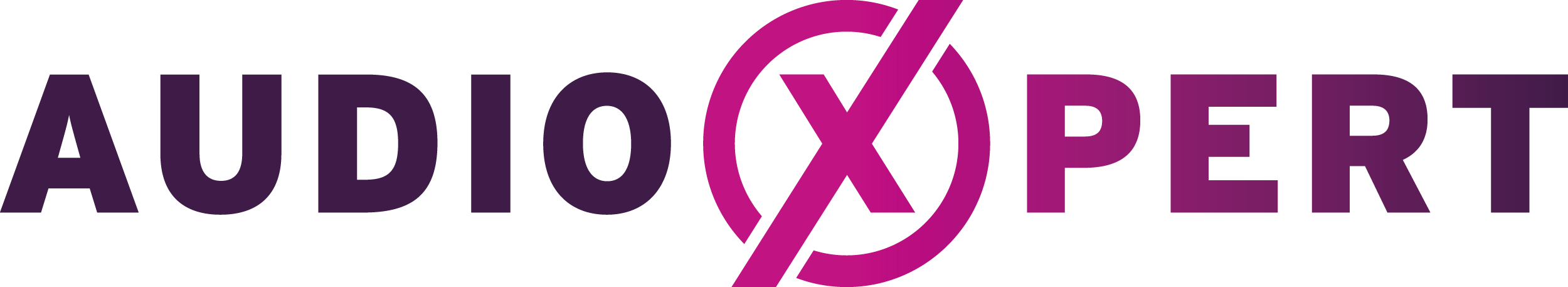